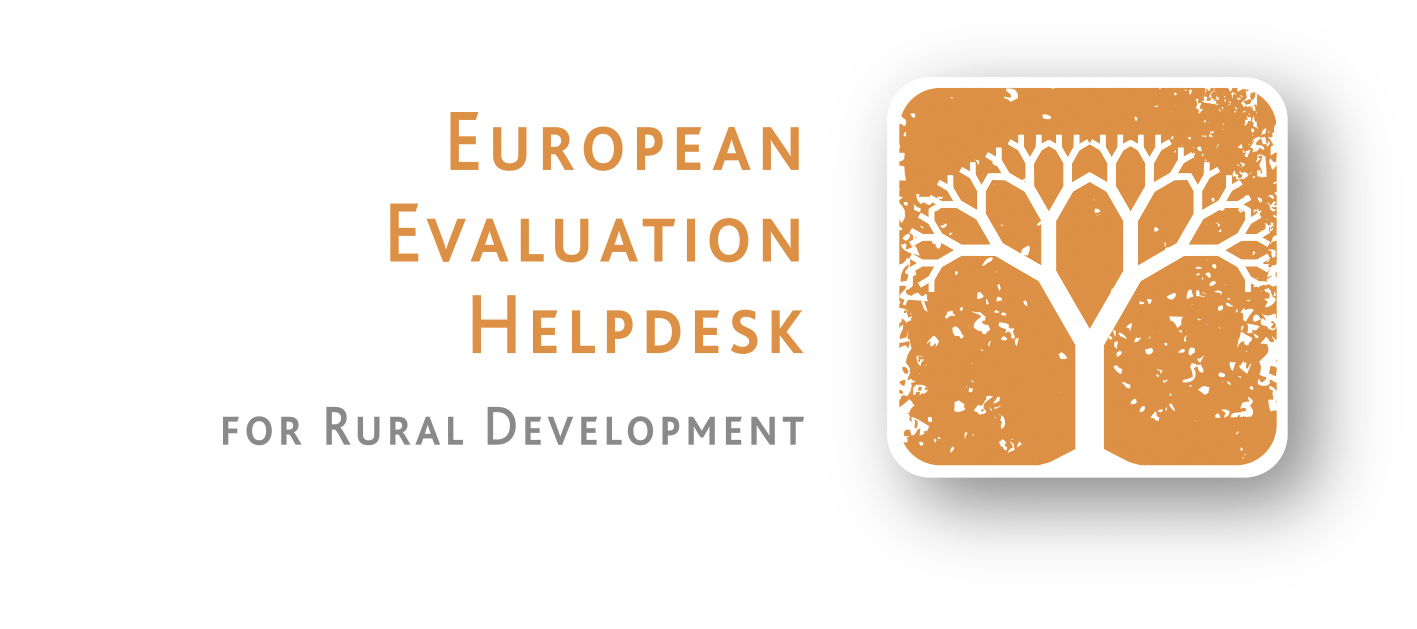 Setting up the system to answer Evaluation Questions for Rural Development Programmes
EvaluationWORKS! 2015
Outline
Legal requirements 
Purpose and types of EQs
How to answer EQs?
4 Steps in setting up the system to answer EQs
Exercises
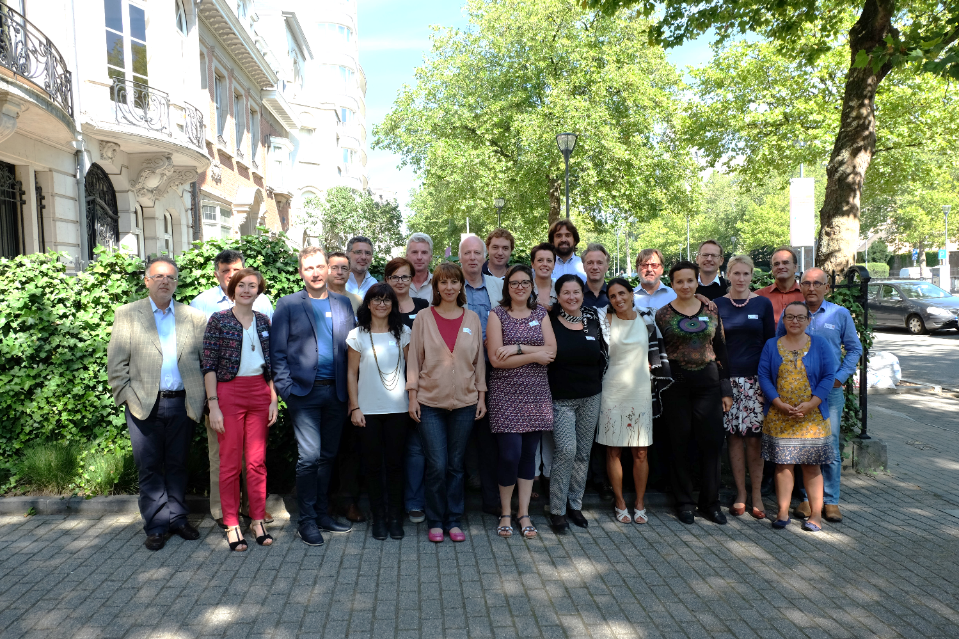 2
Legal requirements
Regulation (EU) No 1303/2013, art. 54:
Evaluation shall be carried out to improve the quality of design and implementation of programmes, as well as to assess effectiveness, efficiency and impact.

Regulation (EU) No 1305/2014, art. 68:
M&E shall aim to demonstrate achievements of RD policy and assess its impacts, effectiveness, efficiency and relevance  and contribute to better targeted support for RD

Commission Implementing Regulation (EU) No 808/2014, Art. 14 and Annex V:
Common evaluation questions are part of CMES. 

 Non-binding guidance: Working document: Common evaluation questions for rural development programmes 2014-2020.
§§§
3
The purpose of Evaluation Questions is to…
4
Types of Evaluation Questions
Common EQ
Programme specific EQ
Support evaluation of national/regional RD policy
Support evaluation of EU RD policy
Focus on evaluation of RDP specific topics
Enhance comparability of evaluation findings across EU
Demonstrate the contribution of programme interventions
Encourage the assessment of programme results and impacts
5
Common Evaluation Questions (CEQ)
To be answered in 2017, 2019, ex post
To be answered in 2019, ex post
Focus area related CEQ
CEQ related to other specific aspects
CEQ related to EU level objectives
Linked to Focus Area objectives

Capture the achievements of Focus Area related objectives

Answered with the means of result indicators (and additional indicators/information when necessary)
Linked to specific policy aspects, such as  synergies among priorities and focus areas, TA and NRN 

Reported in the AIR in 2017 and 2019 and in the ex post evaluation
Linked to EU level objectives 

Capture the contribution of the programme towards the overall policy objectives

Answered with the means of common impact indicators, context indicators and complementary result indicators (and additional indicators/information)
6
What is needed for a clear evaluation framework?
Sound evaluation is ensured by consistency between objectives, evaluation questions/judgment criteria and indicators,  which allows to verify, whether:
The evaluation framework is targeted towards the policy
All terms used in the evaluation framework are hamonised 
Sufficient evidence to answer EQ can be collected
Indicators
Evaluation questions and judgment criteria
Policy objectives
7
Means to answer Evaluation Questions
Common and programme specific indicators
Type of indicator (no.)
Purpose
Data
8
Common context indicators (45) 
include impact indicators
Context description and analysis
 (SWOT and needs assessment)  
and assessment of impacts
Macro-data, 
collected annually by MA
Assessment of  policy impacts 
of the  RDP level within its context, 
answer horizontal EQ
Macro and micro-data, 
collected annually by evaluators 
(and operations database)
Impact indicators (16)
Result indicators – performance indicators (25)  
(include target and 
6 complementary PII result indicators )
Assessment of direct and immediate 
policy effects within then group  of RDP 
beneficiaries  and answer FA related EQ
Micro-data, collected 
annually by operation database 
and evaluators
Output indicators (27)
Micro-data, collected ongoingly  
by operations database
Measure activities 
implemented within RDP measures
Micro-data, collected ongoingly 
by operations database
Financial (input) indicators
Refer to resources 
allocated to measures
8
Programme specific EQs (PSEQs)
...are formulated by Member States when:

CEQs do not capture the full range of achievements of objectives of the programme or focus area

National (territorial) priorities are not covered by CEQs

Programme shows potential indirect, secondary, unexpected or negative effects

Specific evaluation topics  included in the evaluation plan (e.g. RDP delivery, administration etc.)
9
Programme specific indicators(PSI)
...are formulated by Member States, 

When common context indicators do not cover the specific characteristics of the programme area

To answer programme specific evaluation questions 

When the programme shows RDP specific direct/indirect, primary/secondary, unexpected or negative effects

When CEQs cannot be answered by common indicators in satisfactory manner (additional indicators)
10
Development of PSEQ and PSI
Examples: 
In the assessment of RDP contribution to reduction of weaknesses stated in SWOT analysis (not covered by common indicators), and not negatively affected the strengths mentioned in SWOT = weakness becomes the base for formulation the PSEQ and PSI, e.g. insufficient water management infrastructure 

In the assessment of the RDP effect on context indicators, in case they represent important socio-economic or environmental objective of the programme area (descrease the unemployment rate, increase the labour productivity etc. ) = context indicator becomes the base to formulate PSEQ and turns into programme specific result or impact indicator,
11
4 Steps in setting up the system to answer evaluation questions
12
Step 1Ensuring coherence and relevance of the RDP intervention logic
13
Coherence and relevance of the RDP intervention logic (1)
To ensure that RDP interventions contribute to the EU and  national/regional rural development priorities
Why is this step important?
14
Coherence and relevance of the RDP intervention logic (2)
Objectives and headline targets of the EU 2020 Strategy, 
CAP objectives and rural development priorities
SWOT and needs assessment
Relevance
Coherence
Expected impacts
Overall RDP objective(s)
RDP specific objectives FA level
Expected results
Expected outputs
Measure 
Objectives
Inputs (€)
Measures, activities, projects
15
Step 2Ensuring consistency of the EQs and indicators with the intervention logic
16
Consistency of IL with EQs and  indicators (1)
To have sufficient means assess the RDP effectiveness, efficiency, results and impacts.
Why is this step important?
18
Consistency of IL with EQs and  indicators (2)
Objectives and headline targets of the EU 2020 Strategy, 
CAP objectives and rural development priorities
SWOT and needs assessment
Impact indicators
Expected impacts
Overall RDP objective(s)
Horizontal
Evaluation question
Efficiency
Effectiveness
RDP specific objectives at FA level
FA related Evaluation questions
Result indicators
Expected results
Output indicators
Expected outputs
Measure 
Objectives
Inputs (€)
Measures, activities, projects
19
Programme effectiveness
19
Programme efficiency
20
Programme effectiveness and efficiency
... is assessed at:
Macro/
programme level
Programme impacts
while answering EU RDP level EQ with the means of impact indicators   
(Reported in AIR 2019 and ex post)
Micro/beneficiary level
Programme results 
while answering FA related EQ with the means of result indicators 
(Reported in AIR 2017, 2019, ex post)
21
Programme results
Measured for RDP beneficiaries with the means of result indicators,

Related to focus area evaluation questions,

Data required at micro-level: beneficiaries and non-beneficiaries, 

Calculated in net values, control groups required,

Reflecting all types of programme and external effects.
24
FA related CEQ and result indicators
Focus area related CEQ are answered with the common result indicators (Reg. 808/2014, Annex IV)
Various types of common result indicators
Target indicators measuring % of all supported units under a given RD support scheme (in fact extended output indicators) - 17 out of 25 indicators, 68%
Other target indicators - 2 out of 25 indicators,8%
Complementary result indicators - 6 out of 25 indicators, 24%
R2: Change in Agricultural output on supported 	farms/AWU (focus area 2A)
R3: % of agricultural holdings with RDP 	supported business development plan/investments for young farmers (focus area 2B)
R21: Jobs created in supported projects (Leader) 
(focus area 6B)
23
Programme  impacts
Measured at RDP territory level with the means of impact indicators,

Related to EU and RDP horizontal  objectives evaluation questions 

Data required at micro- and macro-level: beneficiaries and non-beneficiaries, linked to programme results, 

Calculated in net values,

Reflecting all types of programme and external effects.
24
EU objectives related CEQ and impact indicators
EU objectives related  and other CEQ are answered with the common impact indicators (Reg. 808/2014, Annex IV)
Common Impact indicators
13 of 16 common impact indicators of the CAP relate to Pillar II
Pillar II related common impact indicators are also part of the set of 45 common context indicators
25
Step 3Decide on the evaluation approach and select evaluation methods
26
Evaluation approach and methods
To safeguard robust evaluation findings which tell the „true story“ and help to improve the design and implementation of rural development programmes
Why is this step important?
27
Evaluation tasks
Considering all programme effects:
Direct/indirect
Intended/unintended
Expected/unexpected 
Positive/negative
And external effects
Assessment of programme effectiveness and efficiency
Assessment of programme results and answering the FA related evaluation questions
Assessment of programme impacts and answering the EU objectives and other evaluation questions
31
What are the main challenges?
Provide evidence of a true cause--effect link between the observed indicators and the RDP

Disentangle the effects of single RD measures or the programme as a whole from effects of other intervening factors
32
Employment per farm, Income per AWU Investments
etc.
After
“real” programme effect (positive)
Y2
Y3
Effect of other factors
(base-line) = similar non-beneficiaries as control group
Y1
Before
t1
t2
Time
What are the main challenges? (1)
Real effect of a programme => not directly observable!
33
What are the main challenges? (2)
Programme effects can also be negative:
Result indicator, e.g.  GVA; Employment, income, etc.
Effects for  control group
(non-beneficiaries)
Y3
} Negative programme effect
Y2
Effects for programme beneficiaries
Y1
Programme
t1
t2
time
34
Counterfactual
Evaluation methods based on counterfactuals have to be applied to:
assess programme effects, which cannot be directly observed.
Counterfactual is based on construction of a control group which is as similar as possible (in observable and unobservable dimensions) to beneficiaries of the intervention. 
The Comparison between  beneficiaries and the control group allows to attribute changes in observed RDP results and impacts to the programme, while removing confounding factors.
35
Evaluation approaches
Theory-based 
Quantitative - with quantitative methods
Qualitative - with qualitative methods
Mixed - combining quantitative and qualitative methods is recommended, in which the qualitative approach should be applied to:
validate results obtained from quantitative approaches and/or 
analyse the results more in-depth, e.g. through exploring the reasons and factors about how and why the observed changes have come about
36
Evaluation methods
Quantitative methods
Qualitative methods
Focus groups

Interviews

Surveys

Case studies
Quasi-experimental design

Non-experimental design

Naïve estimates of counterfactuals
NOT RECOMMENDED!
Mixed methods
34
Possibilities of quantitativeassessment of programme results
35
Possibilities of quantitativeassessment of programme impacts
Assessment of programme impacts at macro- or regional levels requires also the assessment of programme effects at a micro-level!
36
Steps in calculating programme effects (1)
Define outcome variables = indicators (in economic, social and environmental domains) for as many indicators as there is data,
Collect other relevant data (e.g. farm characteristics),
Define the time frame, e.g. by comparing an average of 2013 (i.e. situation prior to the current programme) with 2016 (i.e. situation to be reported in AIR 2017),
Apply suitable methodologies for finding credible control groups (with preference for rigorous quantitative methods) for each type of effects analysed.
Compute: (1) average outcome effect for the group of programme beneficiaries; (2) average outcome effect for a comparable control group
Calculate the expected and unexpected (positive or negative) effect of the programme for each outcome variable separately using respective Average Treatment Indicators (ATT, ATE)
40
Analysis of unexpected effects (1)
Step 1: Perform an introductory qualitative analysis

Identifying areas where programme effects are multi-dimensional, i.e. including possible unintended or uncertain effects

Decide on what data/indicators should be collected in order to analyse these effects
42
Analysis of unexpected effects (2)
Step 2:  Select suitable methodologies to be applied in analysing unintended effects

The level of difficulty differs according to what subjects (beneficiaries or non-beneficiaries) were identified as those affected by the programme

Should Unintended effects affect programme beneficiaries, the selection of methodologies should follow standard counterfactual procedures (see: ex-post evaluation guidelines)

Should some unintended effects come about due to general equilibrium effects, (e.g. substitution or displacement effects) and affect programme non-beneficiaries, some modifications of standard counterfactual methods are necessary (see: ex-post evaluation guidelines)
39
Step 4Ensure data quality and accessibility
40
Data
To ensure that high quality data are available to calculate indicators, assess effectiveness and efficiency and provide evidence based answers to EQ
Why is this step important?
41
45
Data needs
Data on variables describing basic characteristics, endowment, economic situation and performance of RDP beneficiaries and non-beneficiaries before the support from RDP (i.e. for AIR 2017- year 2013 and last monitoring year – 2016)

For each programme beneficiary: amount of support received in years 2014-year of assessment

For each programme beneficiary: the amount of RDP support received per year, the branch and purpose of support

For each unit (beneficiaries and non-beneficiaries: The value of any other support obtained between 2014 and the year of assessment
46
Data sources (1)
AIR 2017 – assessment of programme results (micro-level):

Data on beneficiaries and non-beneficiaries collected on the basis of primary data /secondary data and/or own surveys. 

The FADN database combined with anonymous data from the PA

Outside the agricultural sector, the availability of secondary data becomes scarce : 

Various national statistics on households, municipalities, small businesses are available but their accessibility varies strongly among Member States

In many cases, own surveys will be the only source of information for the evaluation of non-agricultural RD activities
47
Data sources (2)
AIR 2019 and ex-post evaluation – assessment of programme impacts (RDP level) 

Regional- and macro-economic data collected for individual regions (e.g. NUTS 4 – NUTS 3), communities (e.g. NUTS 5) or villages

The results generated at these levels can be thereafter aggregated into RDP or national level

In several MS detailed (secondary) data on regions (NUTS 3 - NUTS 5) can only be obtained from respective statistical offices

Data on small communities or villages may be collected through surveys

Data on RD support at programme area level or at national level can be collected from the paying agencies
48
Overview of steps in setting up the system to answer EQ
Conducting the evaluation  and answering EQ
Setting up the system
Ensuring coherence and relevance of the RDP intervention logic
Observing
Manage data collection
Ensuring consistency of the EQs and indicators with the intervention logic
Analysing 
conduct the calculation of indicators in line with selected methods
Decide on the  evaluation approach and select evaluation methods
Judging
Interpret evaluation findings 
Answer evaluation questions 
Develop conclusions and recommendations
Ensure data quality and accessibility
45
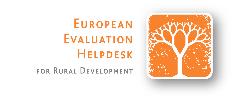 Thank you for your attention!


European Evaluation Helpdesk for Rural Development
Boulevard Saint Michel 77-79
B-1040 Brussels
Tel. +32 2 7375130 
E-mail info@ruralevaluation.eu
http://enrd.ec.europa.eu/evaluation
46